Personal Details Name and Surname: ALI ZOLFI GOL
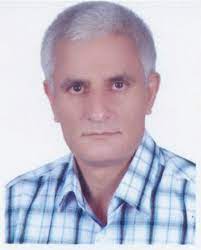 Sex: Male                   
 Date of Birth:1970/11/23  
Place of Birth: miandoab
 City of Residence: West  Azarbayjan , Urmia  Address: Motahari Hospital, kashani street
 Tel.: +984432237078Email: Dr.alizolfi@gmail.com
نام و نام خانوادگی : دکتر علی زلفی گل
تحصيلات :
فوق تخصص قلب کودکان از دانشگاه علوم پزشکی اصفهان در سال 1394.
سمت: عضو هیأت علمی بیمارستان شهید مطهری
عضو گروه بیماری‌های کودکان، دانشکده پزشکی

حوزه تخصصی:فلوشیپ اقدامات مداخله ای (اینترونشن) قلب و عروق کودکان و بیماری های مادر زادی قلب از مرکز قلب و عروق شهید رجایی تهران در سال 1397،
مرتبه علمی: استادیار
 آدرس : ارومیه، خیابان کاشانی بیمارستان شهید مطهری 
آدرس محل کار دوم : خیابان حسنی، ساختمان سیتاک
فعالیت های پژوهشی
سخنرانی در کنفرانس علمی چالش های تشخیصی و درمانی بیماری های قلبی و عروقی.
سخنرانی در کنگره بین المللی فرانکفورت Repeated stent migrations: A case report of left pulmonary artery stenting در سال 1397
سخنرانی در سمینار سیستیک فیبروزیسcf)) در سال 1398
سخنرانی در کنگره بین الملی درمان های حمایتی در بدخیمی های کودکان در سال 1398
سخنرانی در سمینار تازه های کودکان و نوزادان در سال 1396.
سخنرانی در شهر تبریز در برنامه اورژانس های قلب کودکان سال 1394.
سخنرانی در شهر تهران در برنامه همایش کشوری بیماری های قلب کودکان در سال 1393.
سخنرانی در سمینار پیشگیری از آسیب و مرگ کودکان 1 تا 59 ماهه در سال 1394.
فعالیت های پژوهشی
سخنرانی در کنگره و همایش قلب کودکان ایران در سال 1402
سخنرانی درسمینار بیماریهای دریچه ای قلب در سال 1402
سخنرانی در برنامه احیای پیشرفته کودکان در سال 1402
طرح ها و پایان نامه ها
بررسی سطح سرمی مواد ریزمغذی انتخابی (آهن ، روی) در مادران نوزادان با بیماری های مادرزادی قلبی(1401)

بررسی سطح سرمی ویتامین  Dدر مادران نوزادان مبتلا به بیماری های مادرزادی قلبی(1401)

بررسی فراوانی طولانی شدن  QTC و ارتباط آن با شدت بیماری در کودکان مبتلا به کتواسیدوز دیابتی بستری در بیمارستان مطهری ارومیه(1401)

تعیین فراوانی سندرم QT طولانی در کودکان مبتلا به تشنج بستری شده در بیمارستان مطهری(1400)

مطالعه فراوانی عوارض قلبی در کودکان مبتلا به کووید۱۹ بستری در بیمارستان مطهری ارومیه بین سالهای ۱۳۹۸-۱۴۰۰(تصویب 1402).
بررسی مشخصات دموگرافیک- یافته های بالینی - تغییرات الکتروکاردیوگرافیک و پیامد در کودکان بستری شده با تشخیص تاکی کاردی فوق بطنی در بیمارستان شهید مطهری ارومیه از سال ۱۳۸۷ الی پایان سال ۱۳۹۹(پایان1401)

بررسی فراوانی بیماری های قلبی-عروقی مادرزادی و اختلالات اکوکاردیوگرافی و عوامل موثر بر آن در کودکان مراجعه کننده به کلینیک قلبی دانشگاه علوم پزشکی ارومیه در تابستان و پاییز ۱۴۰۰.

مطالعه فراوانی عوارض قلبی در کودکان مبتلا به کووید۱۹ بستری در بیمارستان مطهری ارومیه بین سالهای ۱۳۹۸-۱۴۰۰(تصویب 1402).

بررسی مشخصات دموگرافیک ، یافته های بالینی و پارا کلینیک و میزان درگیری قلبی در بیماران بستری شده با تب روماتیسمی حاد در بیمارستان مطهری ارومیه از فروردین سال ۱۳۸۶ تا اخر اسفند ۱۳۹۸.